Σεμινάριο Ευαισθητοποίησης του Καταναλωτή
Ψηφιακή Ιθαγένεια
[Speaker Notes: Το σεμινάριο αναφέρεται σε συγκεκριμένα θέματα που σχετίζονται με τις ηλεκτρονικές αγορές και την ευαισθητοποίηση του καταναλωτή. Θέματα τα οποία οι νέοι συχνά αγνοούν ή για τα οποία δεν έχουν επίγνωση. Επομένως, στόχος του μαθήματος είναι να καλύψει τις πιο σημαντικές πτυχές της ευαισθητοποίησης καταναλωτών στον ψηφιακό κόσμο.]
Σύνοψη Σεμιναρίου
Ενότητα 01
Ενότητα 02
Ενότητα 03
Ζητήματα Ηθικής και Κίνδυνοι των Ηλεκτρονικών Αγορών
Εισαγωγή στην Ευαισθητοποίηση του Καταναλωτή στο Ψηφιακό Περιβάλλον - Δικαιώματα και Υποχρεώσεις
Διαδικτυακό Μάρκετινγκ
Ενότητα 04
Ενότητα 05
Βαθύτερη Κατανόηση των Δικαιωμάτων και των Υποχρεώσεων των Καταναλωτών
Ηλεκτρονική Επιχειρηματικότητα
[Speaker Notes: Το σεμινάριο αποτελείτε από 5 ενότητες. 

Με την ενότητα αυτή θα εξειδικευτείτε στην Ηλεκτρονική Επιχειρηματικότητα.]
04
Ενότητα
Με την ολοκλήρωση αυτής της ενότητας, θα είστε σε θέση να:
καταλαβαίνετε τις διαφορές και τις ομοιότητες μεταξύ της διαδικτυακής και της μη διαδικτυακής επιχειρηματικότητας,
σκέφτεστε κριτικά τα πλεονεκτήματα και μειονεκτήματα του να γίνεις διαδικτυακός επιχειρηματίας,
καθορίζετε τους παράγοντες που διαφοροποιούν έναν πετυχημένο διαδικτυακό επιχειρηματία από έναν μη επιτυχημένο
[Speaker Notes: Με την ολοκλήρωση αυτής της ενότητας, θα είστε σε θέση να:
καταλαβαίνετε τις διαφορές και τις ομοιότητες μεταξύ της διαδικτυακής και της μη διαδικτυακής επιχειρηματικότητας,
σκέφτεστε κριτικά τα πλεονεκτήματα και μειονεκτήματα του να γίνεις διαδικτυακός επιχειρηματίας,
καθορίζετε τους παράγοντες που διαφοροποιούν έναν πετυχημένο διαδικτυακό επιχειρηματία από έναν μη επιτυχημένο]
Εισαγωγή
Όσο προχωρά η ψηφιοποίηση χάνονται όλες οι προηγουμένως σταθερές παράμετροι δημιουργίας αξιών και διαχείρισης λειτουργιών. 
Πριν μερικά χρόνια, το Φόρουμ Παγκόσμιας Οικονομίας χρησιμοποίησε για πρώτη φορά τον όρο «Τέταρτη Βιομηχανική Επανάσταση» υπαινίσσοντας την πρόσφατη τεχνολογική επανάσταση που έχει τον τρόπο που ζούμε, που εργαζόμαστε και που συνυπάρχουμε με τους άλλους.
[Speaker Notes: Εισαγωγή
Όσο προχωρά η ψηφιοποίηση χάνονται όλες οι προηγουμένως σταθερές παράμετροι δημιουργίας αξιών και διαχείρισης λειτουργιών. 
Πριν μερικά χρόνια, το Φόρουμ Παγκόσμιας Οικονομίας χρησιμοποίησε για πρώτη φορά τον όρο «Τέταρτη Βιομηχανική Επανάσταση» υπαινίσσοντας την πρόσφατη τεχνολογική επανάσταση που έχει τον τρόπο που ζούμε, που εργαζόμαστε και που συνυπάρχουμε με τους άλλους..]
Η σημασία και οι διαφορετικές μορφές της διαδικτυακής επιχειρηματικότητας
Οι ηλεκτρονικές ή διαδικτυακές επιχειρήσεις αναφέρονται σε επιχειρηματικές συναλλαγές που πραγματοποιούνται μέσω διαδικτύου. 
Ο όρος «ηλεκτρονική επιχείρηση» αναφέρεται στην ενσωμάτωση εργαλείων που βασίζονται σε τεχνολογίες πληροφόρησης και επικοινωνίας σε μια εταιρία.
Ο όρος «ηλεκτρονικό εμπόριο», ο οποίος συγχέεται συχνά με τον ευρύτερο όρο «ηλεκτρονική επιχείρηση», καλύπτει μόνο μια πτυχή της ηλεκτρονικής επιχείρησης, τη χρήση δηλαδή του ηλεκτρονικού εξοπλισμού για την εμπορική σχέση μεταξύ της εταιρίας και των καταναλωτών.
[Speaker Notes: Η σημασία και οι διαφορετικές μορφές της διαδικτυακής επιχειρηματικότητας:
Οι ηλεκτρονικές ή διαδικτυακές επιχειρήσεις αναφέρονται σε επιχειρηματικές συναλλαγές που πραγματοποιούνται μέσω διαδικτύου. 
Ο όρος «ηλεκτρονική επιχείρηση» αναφέρεται στην ενσωμάτωση εργαλείων που βασίζονται σε τεχνολογίες πληροφόρησης και επικοινωνίας σε μια εταιρία ((λογισμικό επιχείρησης) για τη βελτίωση της λειτουργίας της Έτσι, προσδίδεται αξία στην επιχείρηση, τους πελάτες και τους συνεργάτες.
Ο όρος «ηλεκτρονικό εμπόριο», ο οποίος συγχέεται συχνά με τον ευρύτερο όρο «ηλεκτρονική επιχείρηση», καλύπτει μόνο μια πτυχή της ηλεκτρονικής επιχείρησης, τη χρήση δηλαδή του ηλεκτρονικού εξοπλισμού για την εμπορική σχέση μεταξύ της εταιρίας και των καταναλωτών.]
Βασικοί τύποι διαδικτυακών επιχειρήσεων
Επιχείρηση προς Επιχείρηση (Β2Β)
Επιχείρηση προς Καταναλωτή (B2C)
Καταναλωτής προς Καταναλωτή (C2C)
Καταναλωτής προς Επιχείρηση (C2B)
Καταναλωτής προς Διοίκηση (C2A)
[Speaker Notes: Βασικοί τύποι διαδικτυακών επιχειρήσεων
Οι εταιρίες χαρακτηρίζονται από τους τύπους εμπορικών σχέσεων που διατηρούν. Γι’ αυτό υπάρχουν όροι που περιγράφουν αυτούς τους τύπους σχέσεων. Οι βασικοί τύποι διαδικτυακών επιχειρήσεων είναι οι εξής:
Επιχείρηση προς Επιχείρηση (Β2Β)
Επιχείρηση προς Καταναλωτή (B2C)
Καταναλωτής προς Καταναλωτή (C2C)
Καταναλωτής προς Επιχείρηση (C2B)
Καταναλωτής προς Διοίκηση (C2A)]
Τύποι διαδικτυακών επιχειρήσεων:
Ιστοσελίδες ηλεκτρονικού εμπορίου
Διαδικτυακά καταστήματα ή αγορές
Μπλογκ
Λογαριασμοί στα μέσα κοινωνικής δικτύωσης
[Speaker Notes: Τύποι διαδικτυακών επιχειρήσεων:
Ιστοσελίδες ηλεκτρονικού εμπορίου:  Μια σελίδα η οποία πουλάει προϊόντα ή υπηρεσίες μέσω του διαδικτύου. Παραδείγματα αποτελούν η Apple και η Adidas..
Διαδικτυακά καταστήματα ή αγορές: Το Google Shopping, το Amazon και το eBay είναι μερικά από τα καταστήματα του «παγκόσμιου διαδικτύου», όπου μπορεί κανείς να αγοράσει οτιδήποτε χρειάζεται και από οποιαδήποτε επωνυμία προτιμά..
Μπλογκ:  Οι άνθρωποι που γράφουν σε μπλογκ, δημιουργούν δικό τους περιεχόμενο. Οπότε αν κάποιος αποφασίσει να πουλήσει ένα προϊόν ή μια μοναδική υπηρεσία σε μια ομάδα ανθρώπων - τους πελάτες - χρησιμοποιεί το μπλογκ για να το κάνει.
Λογαριασμοί στα μέσα κοινωνικής δικτύωσης:  Ένας από τους πιο γνωστούς και ελκυστικούς τρόπους πώλησης είναι μέσω της χρήσης των μέσων κοινωνικής δικτύωσης. Το Instagram η το Facebook είναι παγκόσμιες εφαρμογές και χρησιμοποιούνται σχεδόν από όλους.]
Βασικά χαρακτηριστικά των ηλεκτρονικών επιχειρήσεων
Μέσο
Ιστοσελίδα
Τοποθεσία
Επικοινωνία
Πρόσβαση
[Speaker Notes: Βασικά χαρακτηριστικά των ηλεκτρονικών επιχειρήσεων:
Μέσο (Ένα πράγμα που μπορεί να διαλύσει μια ηλεκτρονική επιχείρηση είναι η θέση που έχει στο διαδίκτυο)
Ιστοσελίδα (Ο οργανισμός χρειάζεται ιστοσελίδα, για να γίνει γνωστός στον κόσμο και να πραγματοποιήσει συναλλαγές.)
Τοποθεσία (Ενώ οι συμβατικές επιχειρήσεις απαιτούν ένα γραφείο ή ένα μαγαζί, οι ηλεκτρονικές επιχειρήσεις μπορούν να λειτουργήσουν χωρίς αυτό το επιπλέον έξοδο.)
Επικοινωνία (Η επικοινωνία είναι σημαντική για κάθε επιχείρηση, αλλά η διαφανής φύση της διαδικτυακής επικοινωνίας την καθιστά βασικό χαρακτηριστικό των ηλεκτρονικών επιχειρήσεων.)
Πρόσβαση (Η πρόσβαση είναι πάντα χρήσιμο χαρακτηριστικό, από το οποίο σίγουρα επωφελείται μια ηλεκτρονική επιχείρηση.)]
Βήματα για την Ίδρυση Διαδικτυακής Επιχείρησης
Βήμα 1: Ξεκινήστε μια επιχείρηση που καλύπτει μια ανάγκη.
Βήμα 2: Δημιουργήστε ένα κείμενο που πουλάει.
Βήμα 3: Σχεδιάστε και χτίστε την ιστοσελίδα σας.
Βήμα 4: Χρησιμοποιήστε τις μηχανές αναζήτησης για να οδηγήσετε σχετικούς αγοραστές στην ιστοσελίδα σας.
Βήμα 5: Αποκτήστε τη φήμη ειδικού.
Βήμα 6: Χρησιμοποιήστε τη δύναμη του μάρκετινγκ μέσω ηλεκτρονικού ταχυδρομείου για να μετατρέψετε τους επισκέπτες σε αγοραστές.
Βήμα 7: Αυξήστε το κέρδος σας μέσω τελικών πωλήσεων και αύξησης αξίας του πελάτη.
[Speaker Notes: Βήματα για την Ίδρυση Διαδικτυακής Επιχείρησης:
Βήμα 1: Ξεκινήστε μια επιχείρηση που καλύπτει μια ανάγκη.
Βήμα 2: Δημιουργήστε ένα κείμενο που πουλάει.
Βήμα 3: Σχεδιάστε και χτίστε την ιστοσελίδα σας.
Βήμα 4: Χρησιμοποιήστε τις μηχανές αναζήτησης για να οδηγήσετε σχετικούς αγοραστές στην ιστοσελίδα σας.
Βήμα 5: Αποκτήστε τη φήμη ειδικού.
Βήμα 6: Χρησιμοποιήστε τη δύναμη του μάρκετινγκ μέσω ηλεκτρονικού ταχυδρομείου για να μετατρέψετε τους επισκέπτες σε αγοραστές.
Βήμα 7: Αυξήστε το κέρδος σας μέσω τελικών πωλήσεων και αύξησης αξίας του πελάτη.]
Γενικός Κανονισμός Προστασίας Δεδομένων (DTPR) για διαδικτυακούς καταναλωτές και επιχειρηματίες
Κάποια βασικά προβλήματα που σχετίζονται με την εφαρμογή του GDPR είναι τα παρακάτω:
Ανάθεση Στελέχους για την Προστασία των Δεδομένων σε κάθε επιχείρηση.
Συμφωνητικό επεξεργασίας δεδομένων - συγκατάθεση
Δικαίωμα διόρθωσης και δικαίωμα ένστασης
Προστασία των δεδομένων εξ ορισμού και κατά το σχεδιασμό
Αρχειοθέτηση
[Speaker Notes: Γενικός Κανονισμός Προστασίας Δεδομένων (DTPR) για διαδικτυακούς καταναλωτές και επιχειρηματίες
Ο Γενικός Κανονισμός Προστασίας Δεδομένων (GTPR) της Ευρωπαϊκής Ένωσης (ΕΕ) είναι ένας από τους πιο μεγάλους και ολοκληρωμένους κανονισμούς σχετικά με τα ευαίσθητα δεδομένα των καταναλωτών που υπήρξε ποτέ. Ο κανονισμός αυτός άλλαξε τον τρόπο με τον οποίο προστατεύονται τα δεδομένα των καταναλωτών, όχι μόνο στην Ευρώπη, αλλά σε όλον τον κόσμο.
Κάποια βασικά προβλήματα που σχετίζονται με την εφαρμογή του GDPR είναι τα παρακάτω:
Ανάθεση Στελέχους για την Προστασία των Δεδομένων σε κάθε επιχείρηση.
Συμφωνητικό επεξεργασίας δεδομένων - συγκατάθεση
Δικαίωμα διόρθωσης και δικαίωμα ένστασης
Προστασία των δεδομένων εξ ορισμού και κατά το σχεδιασμό
Αρχειοθέτηση]
04
ΆσκησηΒοηθήσέ με!
Κατά τη διάρκεια αυτής της άσκησης θα σας ζητηθεί να δώσετε μερικές συμβουλές σε έναν φίλο σας, ο οποίος σκέφτεται να αρχίσει τη δική του επιχείρηση.
Κάνετε έρευνα και εφαρμόστε τις γνώσεις σας, ώστε να τον βοηθήσετε τον Θωμά με την ιδέα του να γίνει διαδικτυακός επιχειρηματίας.
[Speaker Notes: Στο τέλος της ενότητας προτείνουμε μια άσκηση αναστοχασμού.

Η διαδικτυακή επιχειρηματικότητα αποτελεί επαγγελματική επιλογή πολλών νέων τελευταία.  Κατά τη διάρκεια αυτής της άσκησης θα σας ζητηθεί να δώσετε μερικές συμβουλές σε έναν φίλο σας, ο οποίος σκέφτεται να αρχίσει τη δική του επιχείρηση.

Θωμάς:  «Θέλω να ξεκινήσω μια διαδικτυακή επιχείρηση που πουλάει μεταχειρισμένα ρούχα και αξεσουάρ παγκοσμίως.  Ξέρω τα βασικά βήματα, έχω αποφασίσει ήδη την αγορά!  Τι θα με συμβούλευες να σκεφτώ πριν ανοίξω μια διαδικτυακή επιχείρηση;  Κάθε σου συμβουλή είναι πολύτιμη!  Βοήθησε με!»
Κάνετε έρευνα και εφαρμόστε τις γνώσεις σας, ώστε να τον βοηθήσετε με την ιδέα του να γίνει διαδικτυακός επιχειρηματίας.]
ΠΕΡΙΛΗΨΗ
Εν συντομία:
Υπάρχουν πολλά πλεονεκτήματα στο να ιδρύσει κανείς μια ηλεκτρονική επιχείρηση και στο να γίνει ηλεκτρονικός επιχειρηματίας. 
Ωστόσο, υπάρχουν κανονισμοί που πρέπει να τηρούνται.
[Speaker Notes: Συνοψίζοντας:
Υπάρχουν πολλά πλεονεκτήματα στο να ιδρύσει κανείς μια ηλεκτρονική επιχείρηση και στο να γίνει ηλεκτρονικός επιχειρηματίας. 
Ωστόσο, υπάρχουν κανονισμοί που πρέπει να τηρούνται.]
ΕΥΧΑΡΙΣΤΟΥΜΕ!
Ελέγξτε τις γνώσεις σας!
Αναγνώριση
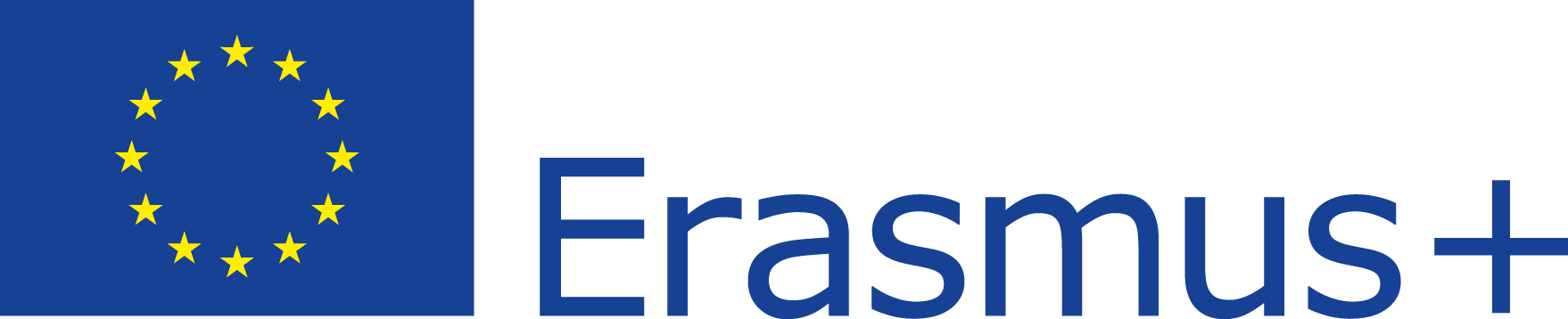 Το παρόν έγγραφο χρηματοδοτήθηκε από την Ευρωπαϊκή Επιτροπή στο πλαίσιο της συμφωνίας επιχορήγησης-2019-3-RO01-KA205-078053, ERASMUS+ Strategic Partnership project "Strategic partnership to develop open educational resources for teaching digital citizenship" (Στρατηγική σύμπραξη για την ανάπτυξη ανοικτών εκπαιδευτικών πόρων για τη διδασκαλία της ψηφιακής ιθαγένειας).
Η υποστήριξη της Ευρωπαϊκής Επιτροπής για την δημιουργία του παρόντος υλικού δεν συνιστά αποδοχή του περιεχομένου, το οποίο αντικατοπτρίζει μόνο την άποψη των συντακτών και η Επιτροπή δεν δύναται να καταστεί υπεύθυνη για οποιαδήποτε χρήση των πληροφοριών που περιέχονται σε αυτό.
[Speaker Notes: Σας ευχαριστούμε που παρακολουθήσατε το σεμινάριο πάνω στην Ευαισθητοποίηση του Καταναλωτή.
Συνεχίστε έτσι! Η επόμενη ενότητα είναι η ενότητα 5 που σχετίζεται με τη Βαθύτερη Κατανόηση των Δικαιωμάτων και των Υποχρεώσεων των Καταναλωτών!]